آموزشکده زینب کبری
گروه آموزشی :معماری
مقطع کارشناسی
موضوع:درس طرح 4(طراحی بیمارستان)
کد درس :6288                                                                                                                 نام مدرس: نسرین الوانیان
    کد ارائه :11335                                                                                                               گروه معماری
     تعداد دانشجو :18                                                                                                               زمان تشکیل "12/1/99
اطلاع تشکیل کلاس
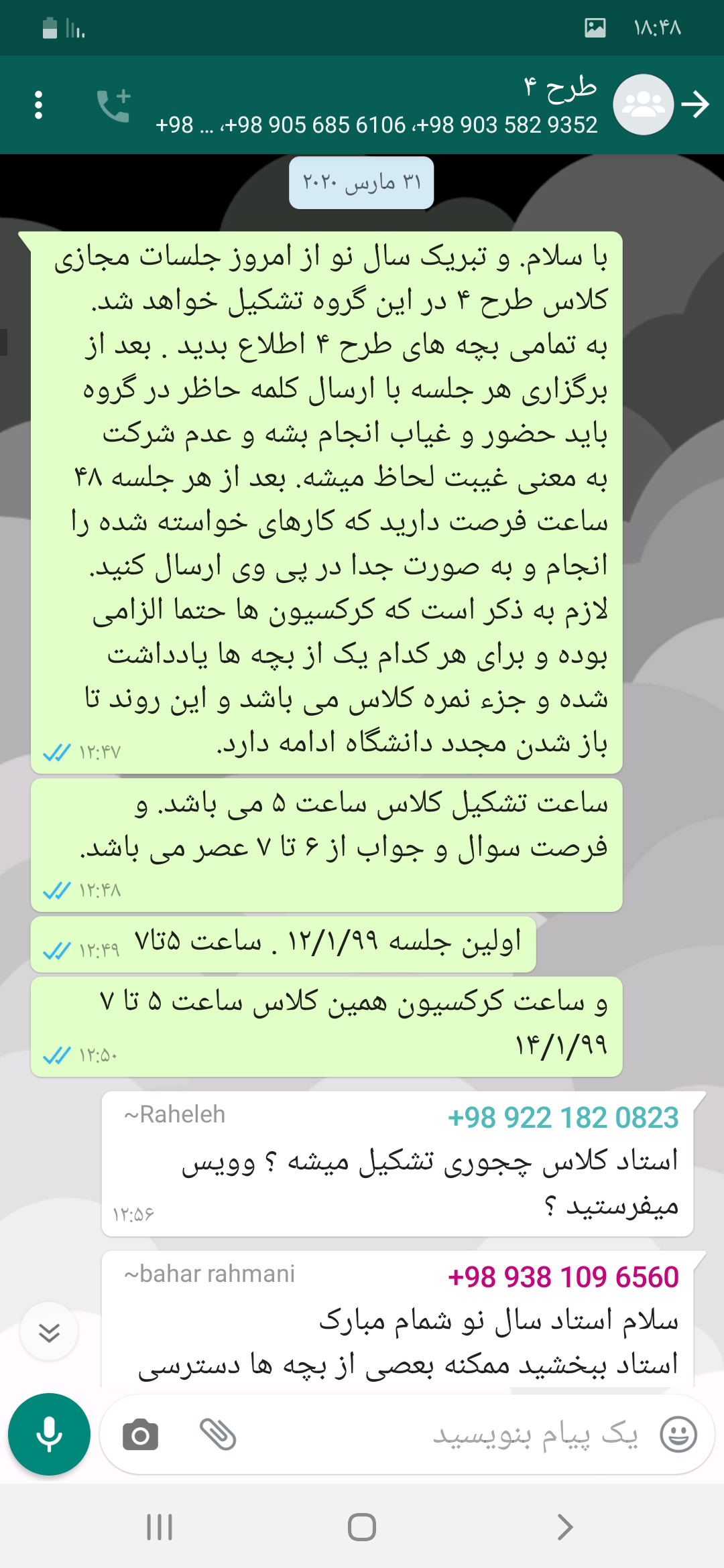 حضور و غیاب
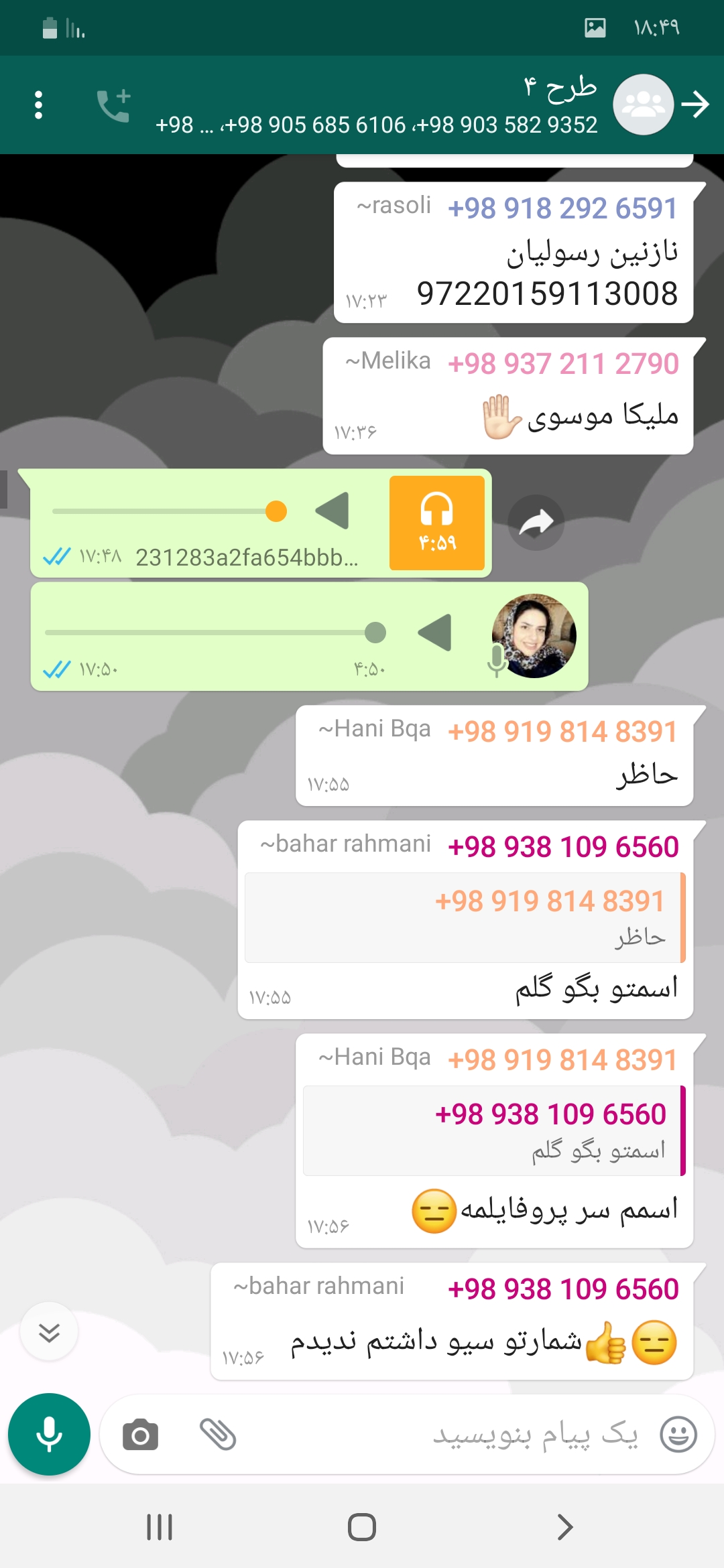 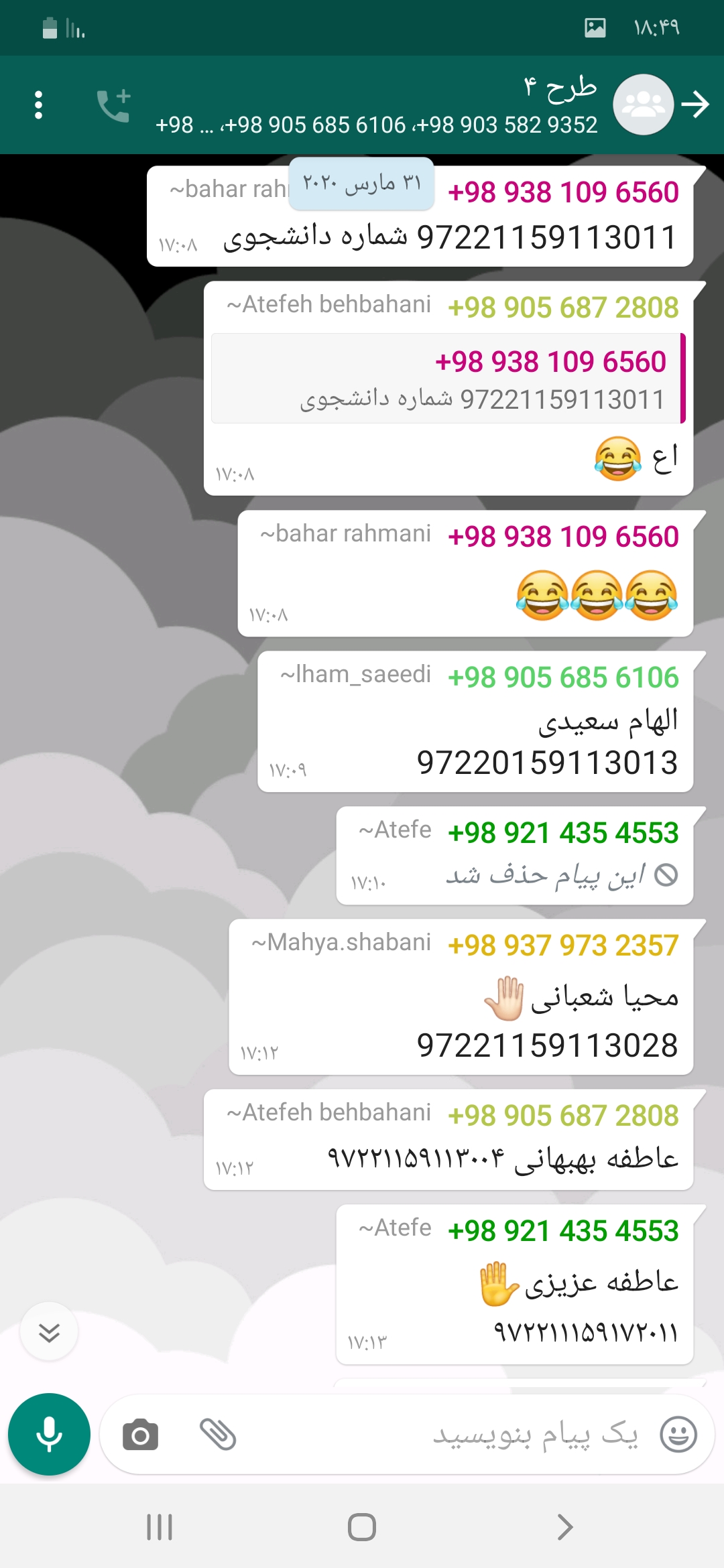 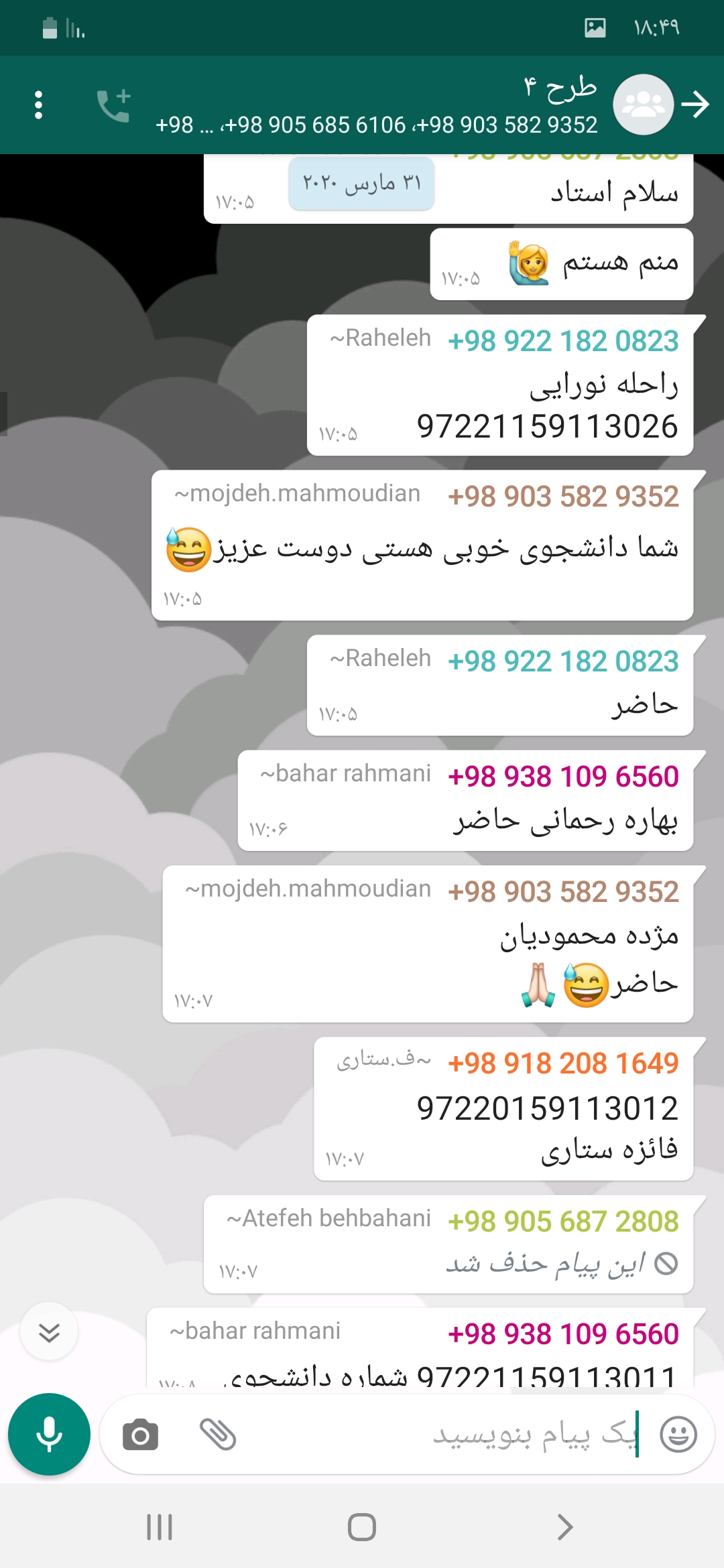 ویس های ارسال شده برای تدریس باموضوع1-مکان یابی بیمارستان ها در طراحی شهری2-توضیح در مورد اهمیت عملکردهای بیمارستان3-باید و نباید های انتحاب سایت بیمارستان
ویس های ارسال شده برای تدریس
ویس های ارسال شده برای تدریس
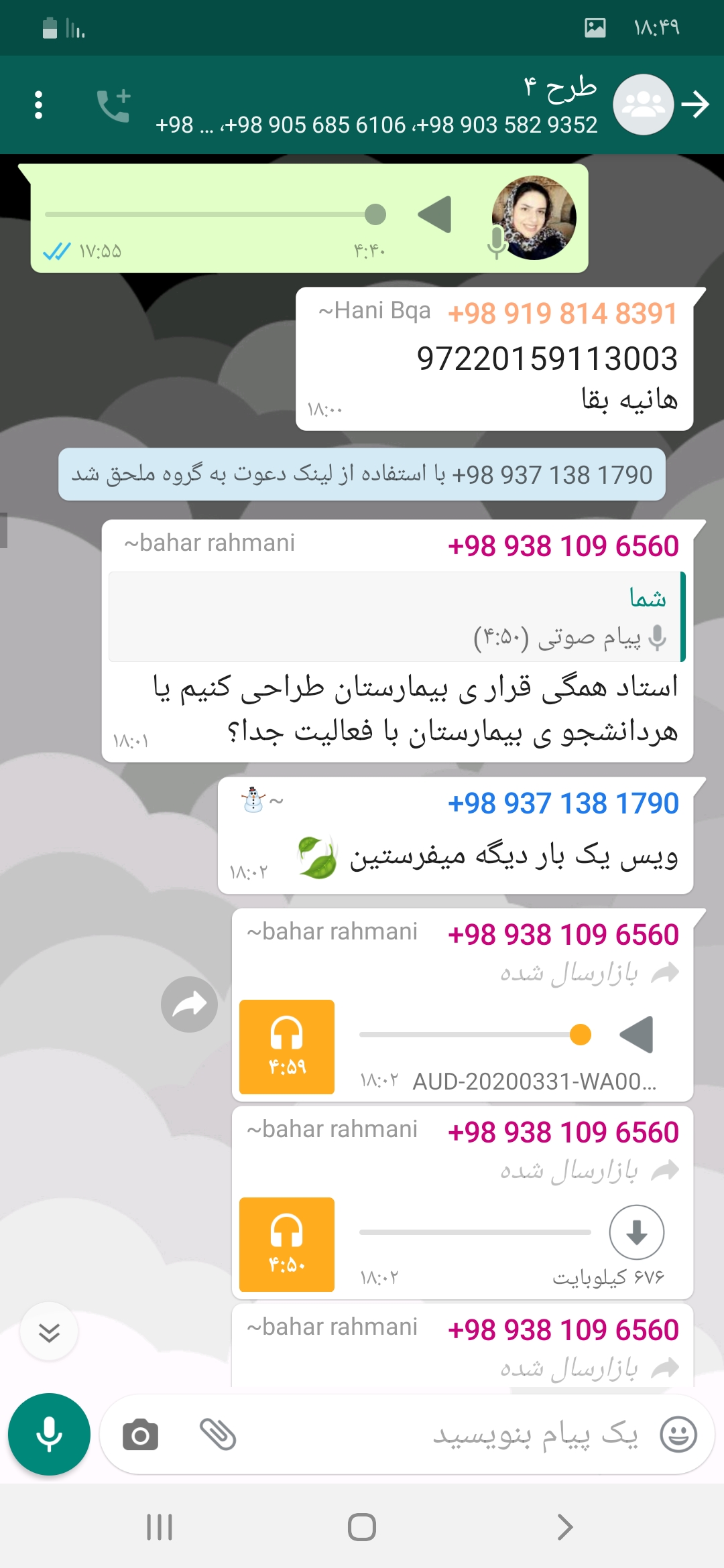 ویس های ارسال شده برای تدریس
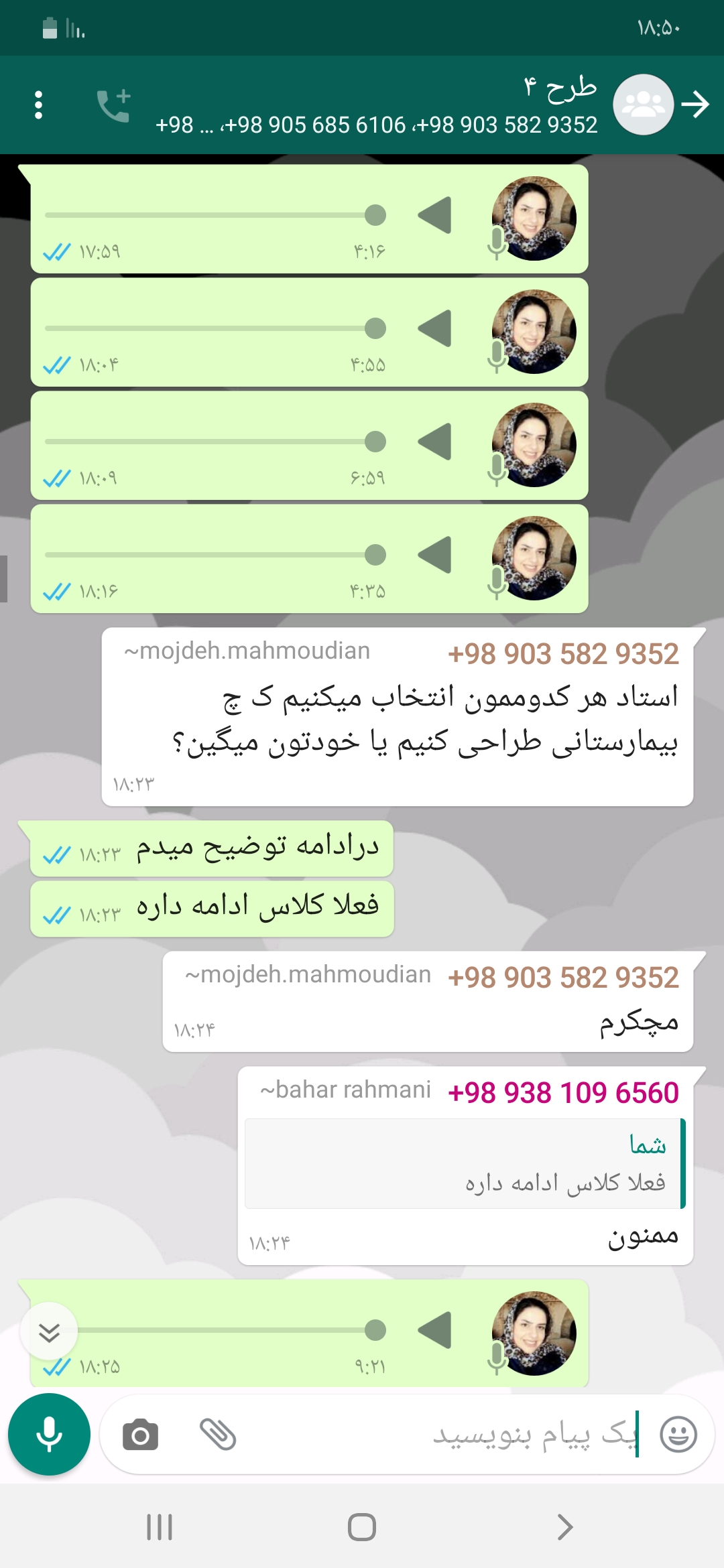 پرسش و پاسخ
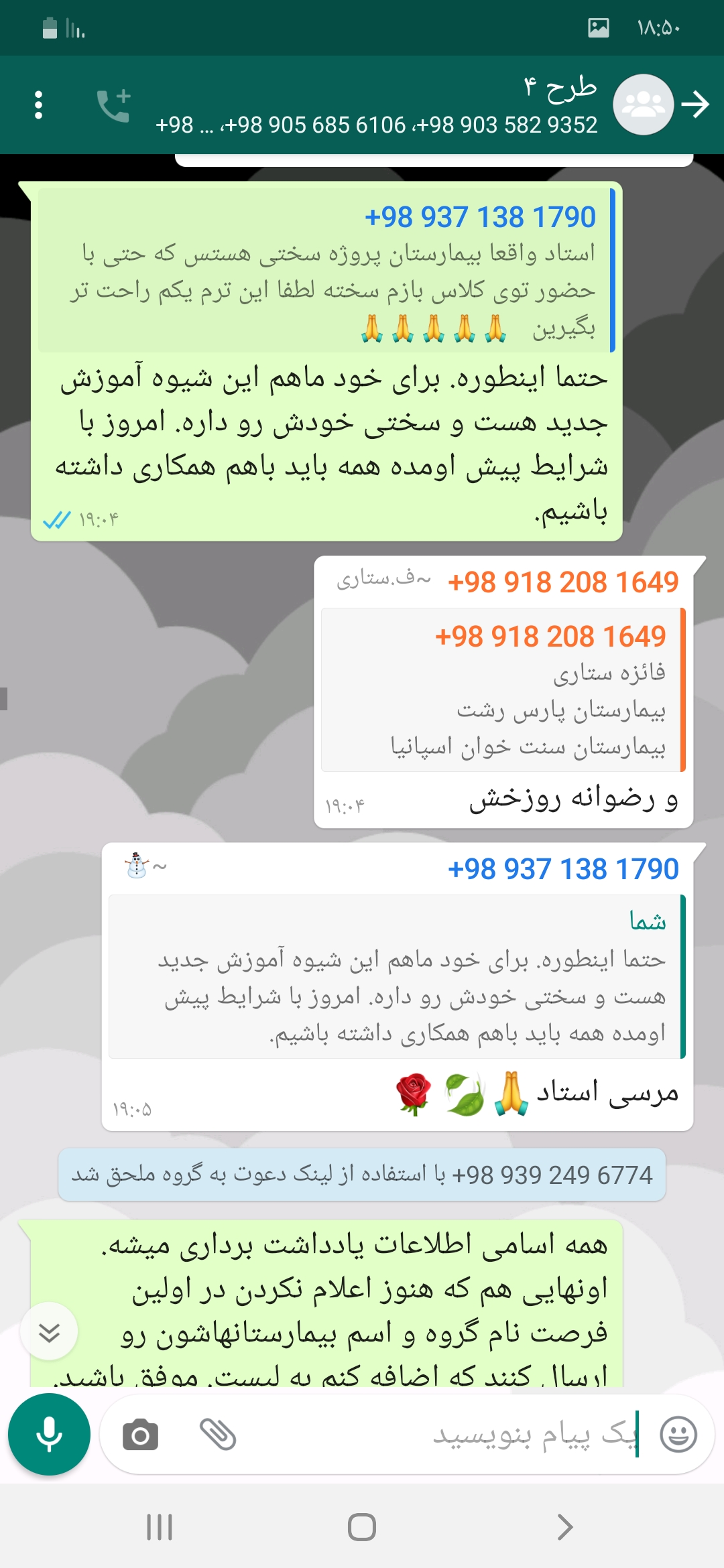 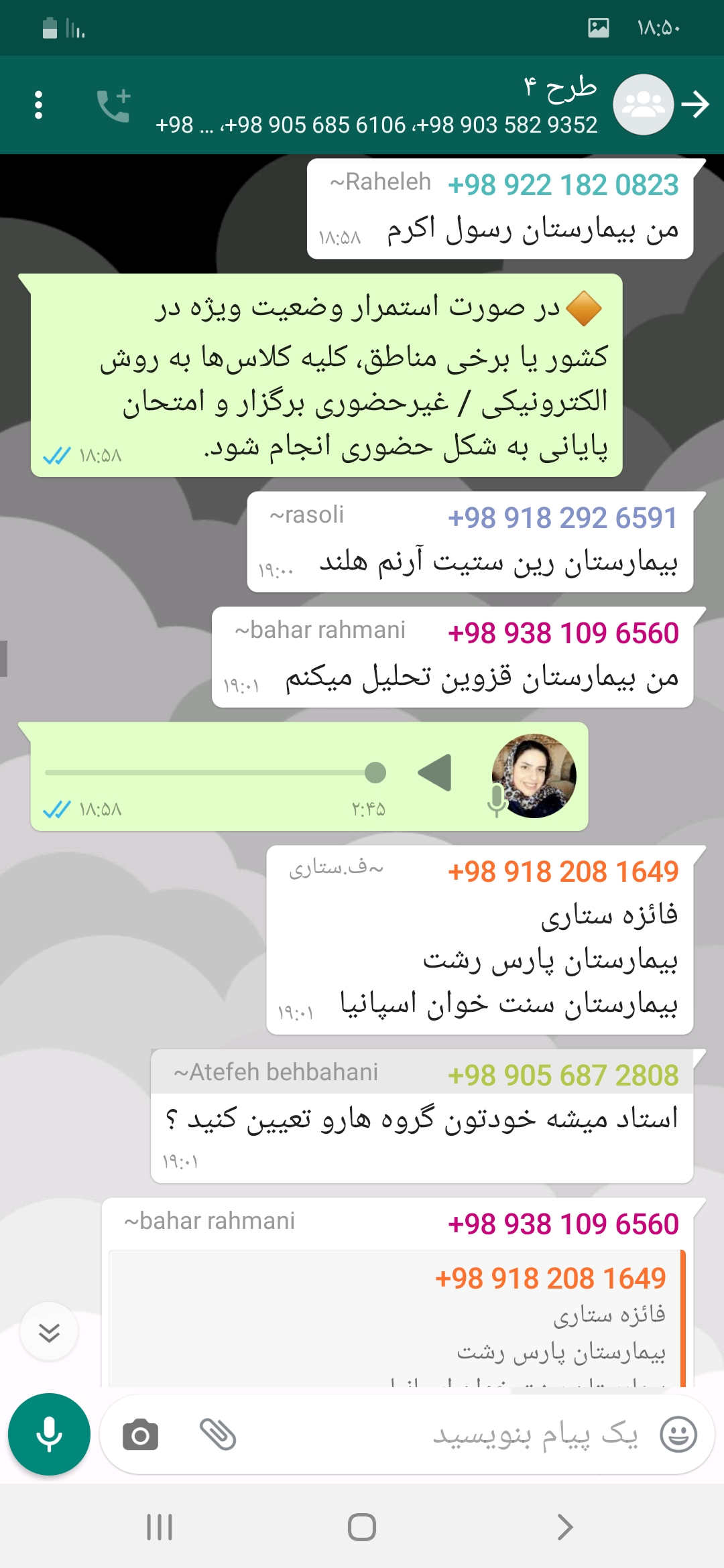 پرسش و پاسخ
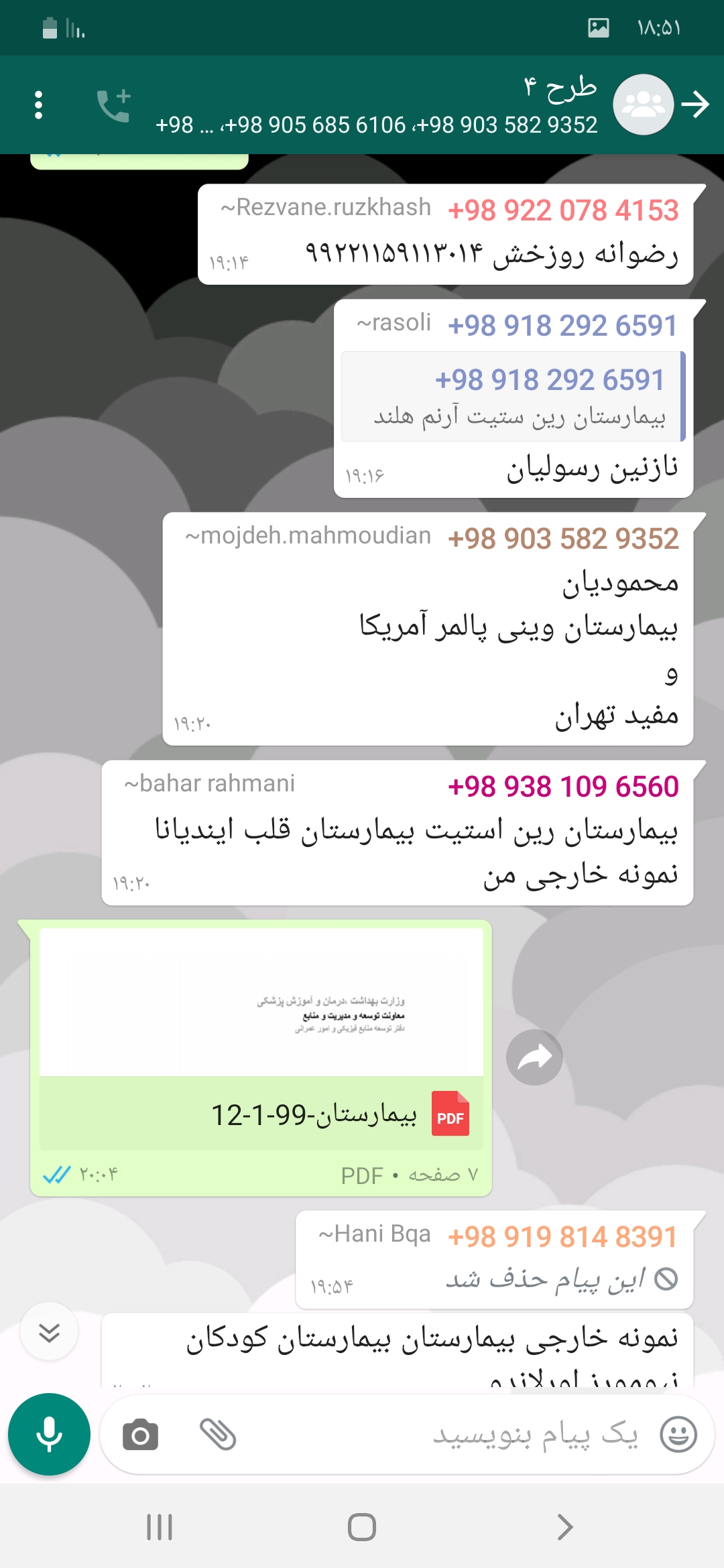 فایل پی دی اف آموزشی
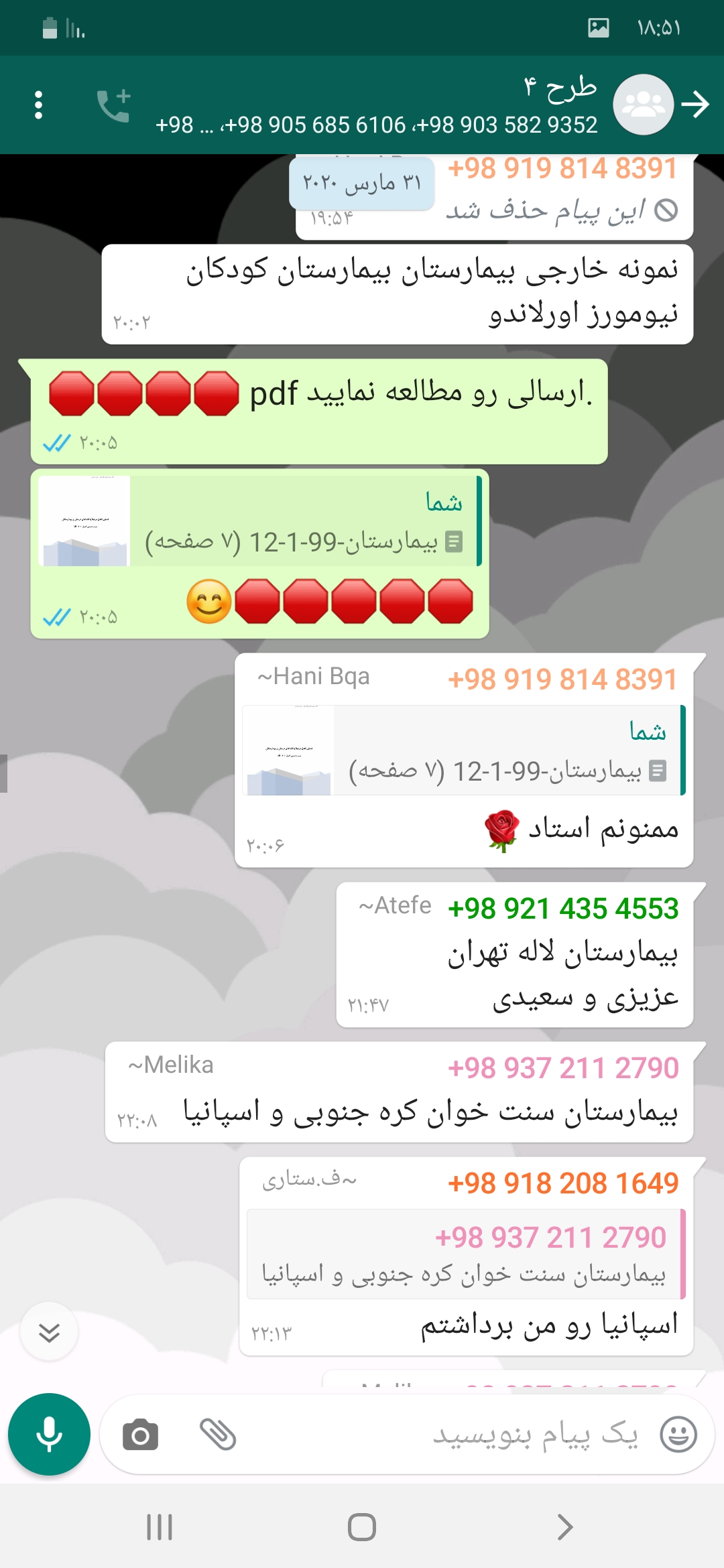 تکلیف درسی :انتخاب پروژه برای تحلیل توسط دانشجو
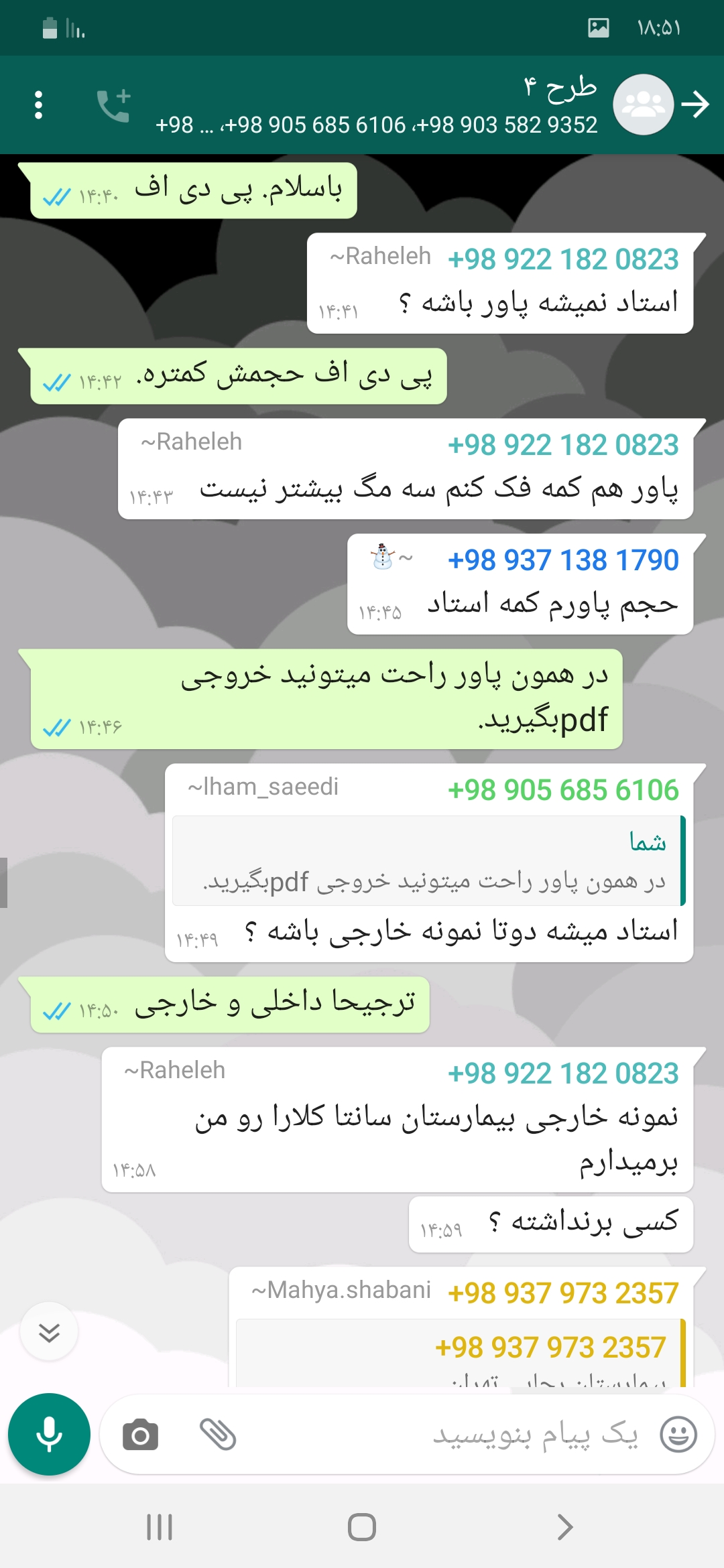 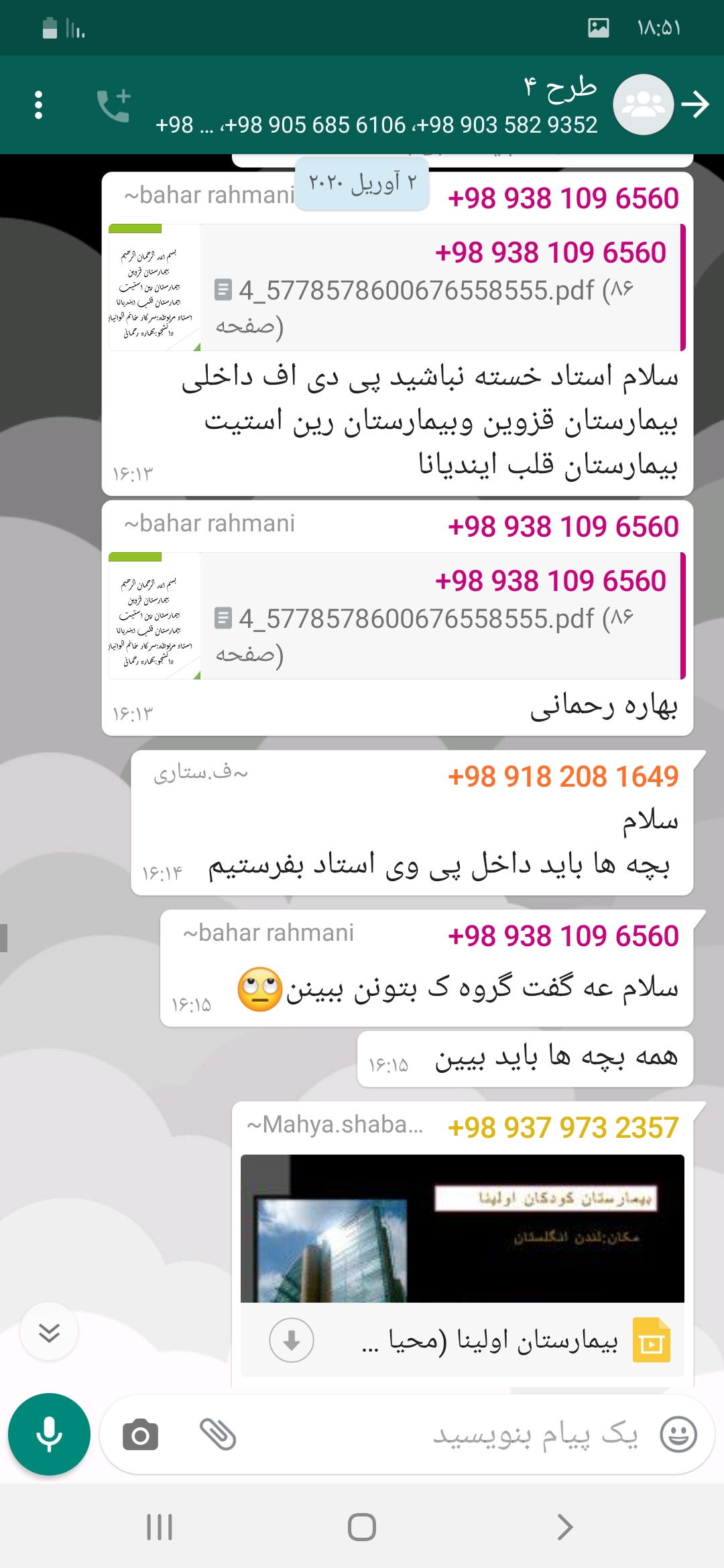 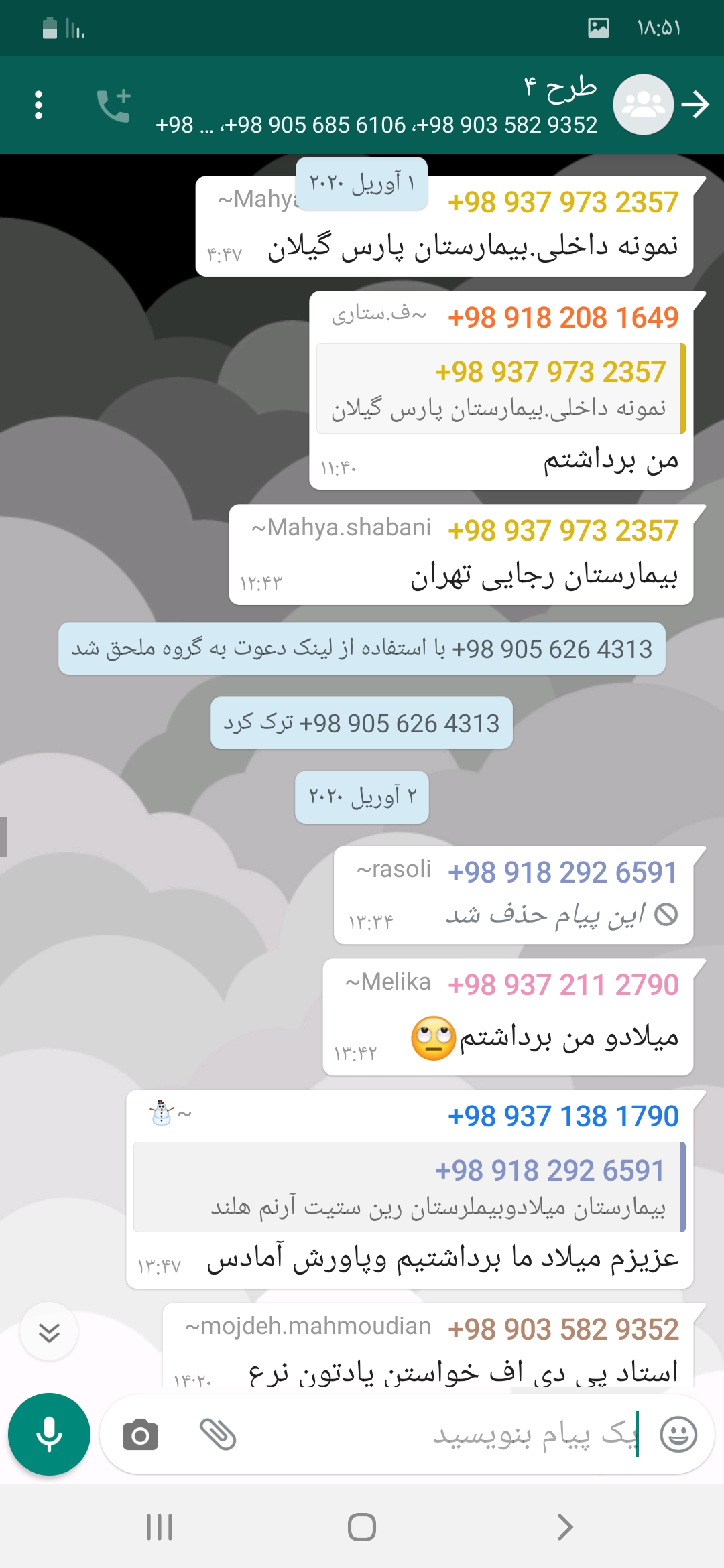 تکلیف درسی :انتخاب پروژه برای تحلیل توسط دانشجو
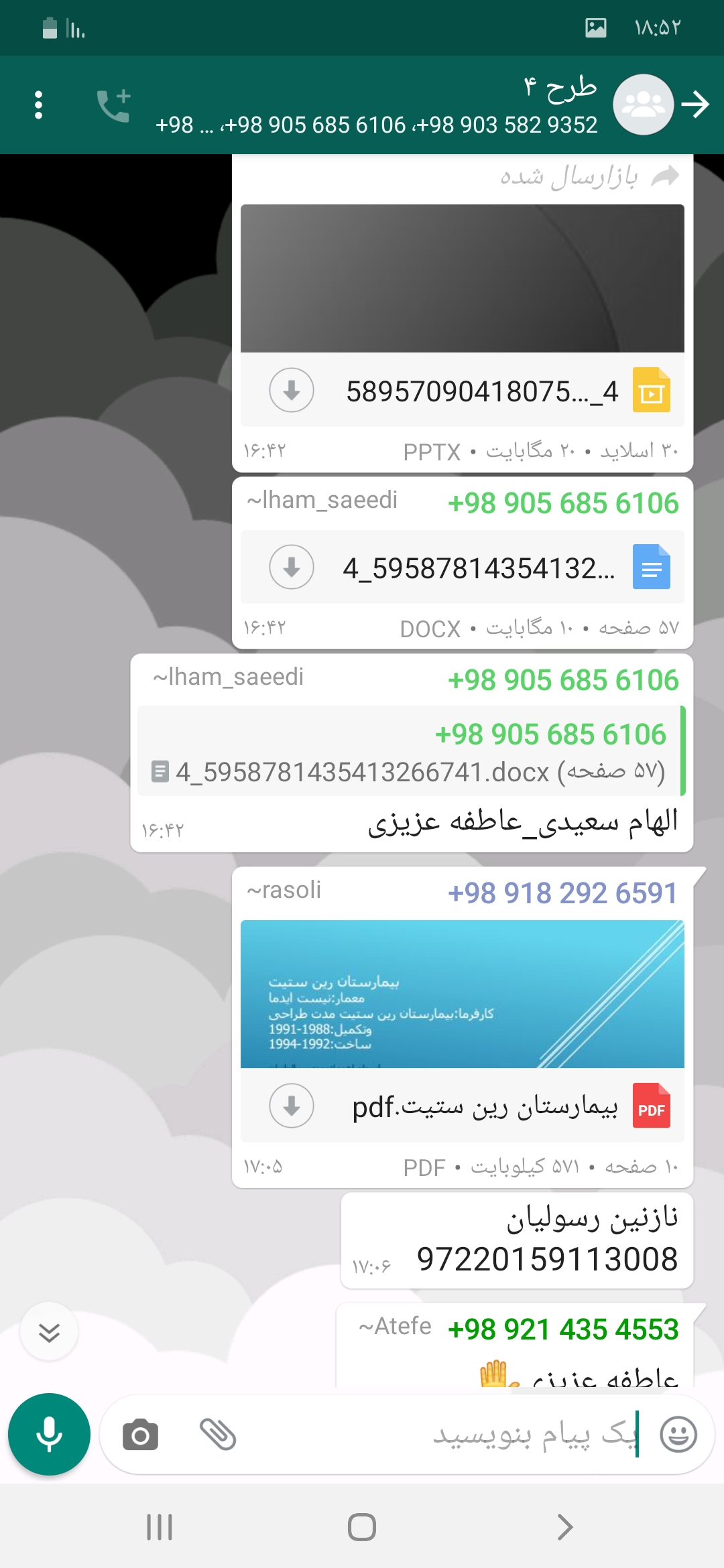 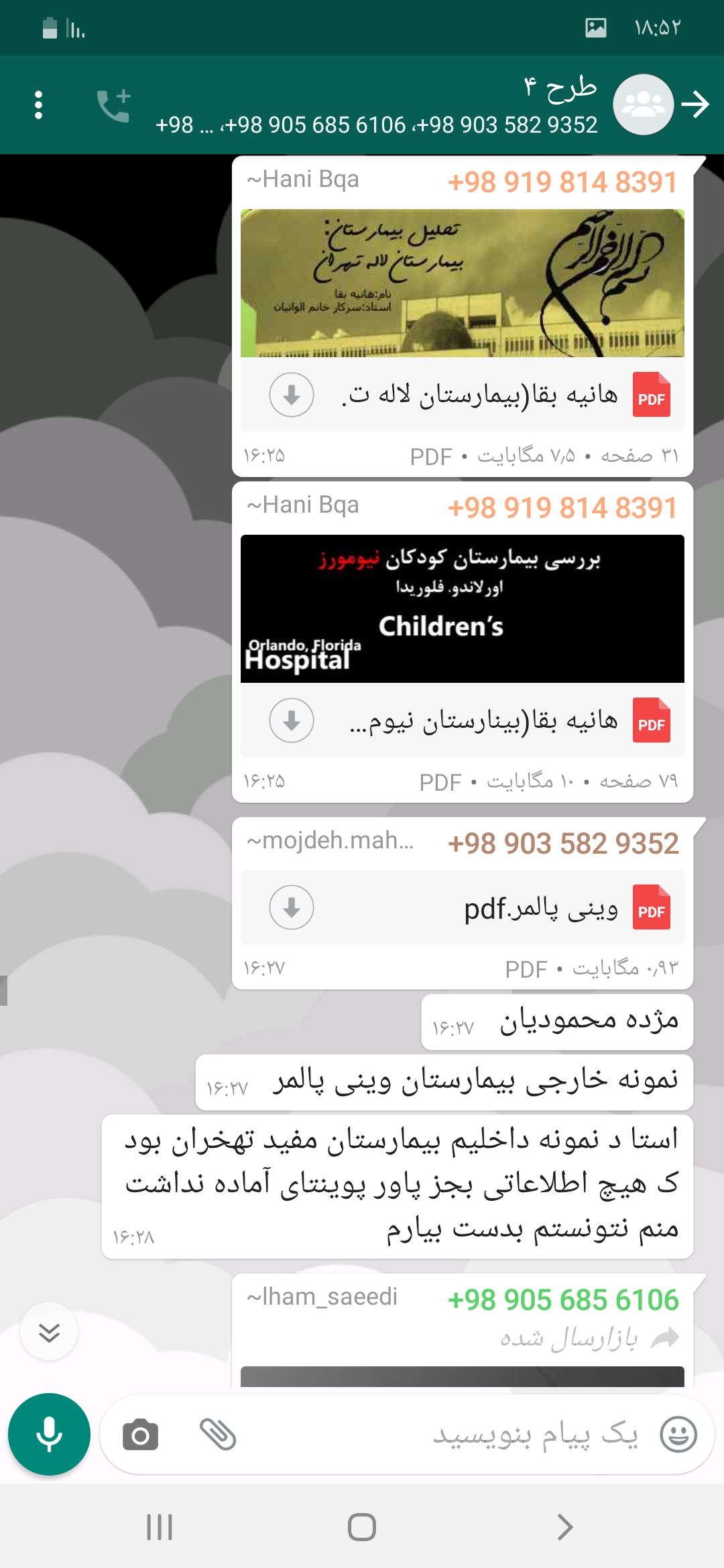 مشخص کردن زمان کرکسیون